সবাইকে শুভেচ্ছা
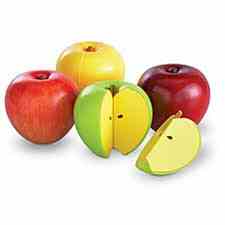 পরিচিতি
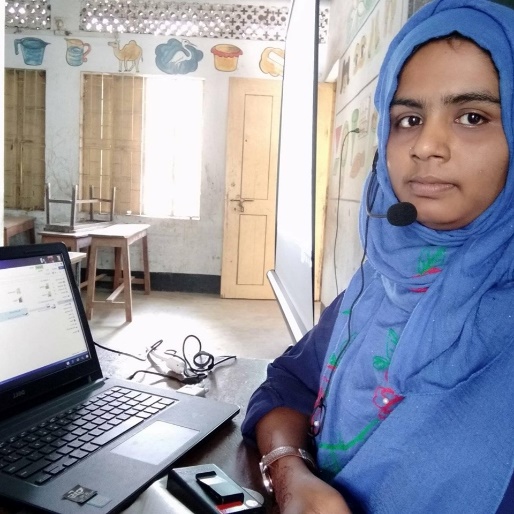 পলি খাতুন
সহকারী শিক্ষক
পাইকশা সরকারি প্রাথমিক বিদ্যালয়
শ্রেণিঃদ্বিতীয়বিষয়ঃ গণিতপাঠের শিরোনামঃ ভগ্নাংশের ধারণা।পাঠ্যাংশঃ অর্ধেক ও এক চতুর্থাংশ।
শিখনফল
১। পূর্ণ বস্তুর অর্ধেক চিনে বলতে পারবে। 
২।কোন বস্তুর চার ভাগের এক ভাগ চিনে বলতে পারবে। 
৩। অর্ধেককে   , চার ভাগের এক ভাগকে          
          বলে তা চিনে বলতে পারবে।
১
২
১
৪
এক তা কাগজ
সমান দুই ভাগ করি
১ ভাগ
১ ভাগ
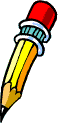 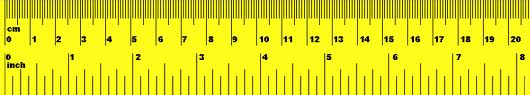 দুই ভাগের এক  ভাগ
দুই ভাগের এক  ভাগ
১
১
অংশ
অংশ
২
২
১ ভাগ
১ ভাগ
অর্ধেক বা, অর্ধাংশ
অর্ধেক বা, অর্ধাংশ
১
১
দুইভাগের এক ভাগ
অংশ
দুইভাগের এক ভাগ
অংশ
২
২
বৃত্তটিকে ভাগ করা হলোঃ
সমান  দুই ভাগে
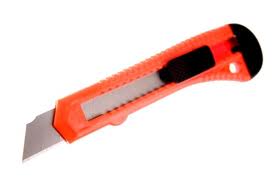 অর্ধেক বা, অর্ধাংশ
অংশ
বা দুই ভাগের এক ভাগ, বা
অর্ধেক বা, অর্ধাংশ
১
১
২
২
বা দুই ভাগের এক ভাগ, বা
অংশ
দুই ভাগের এক  ভাগ
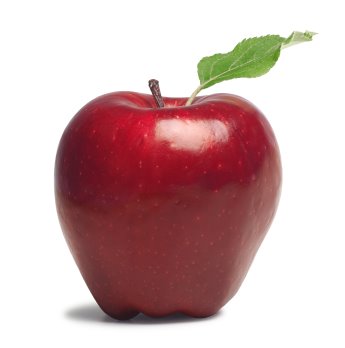 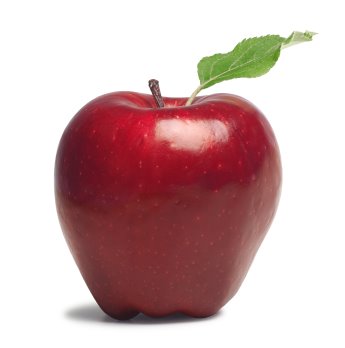 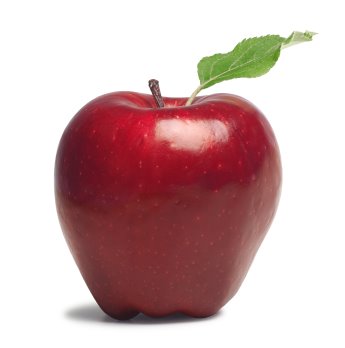 ১
২
১ ভাগ
১ ভাগ
১ ভাগ
১ ভাগ
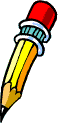 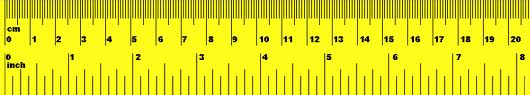 এক চতুর্থাংশ
এক চতুর্থাংশ
এক চতুর্থাংশ
এক চতুর্থাংশ
চার  ভাগের এক ভাগ
চার  ভাগের এক ভাগ
চার  ভাগের এক ভাগ
চার  ভাগের এক ভাগ
১
১
১
১
অংশ
অংশ
অংশ
অংশ
৪
৪
৪
৪
বৃত্তটিকে ভাগ করা হলোঃ
সমান  চার ভাগে
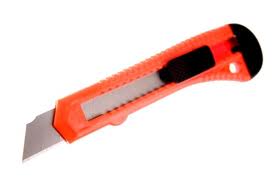 অর্ধেক বা, অর্ধাংশ
অংশ
বা দুই ভাগের এক ভাগ, বা
চার ভাগের এক ভাগ বা এক চতুর্থাংশ
১
১
৪
২
বা চার ভাগের এক ভাগ, বা
অংশ
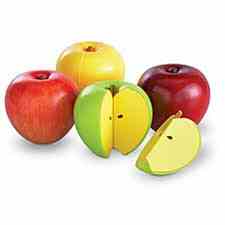 এক চতুর্থাংশ
মূল্যায়নঃ
১
ছবির    অংশ লাল রং করি।
২
১
ছবির       অংশ সবুজ রং করি।
৪
সবাইকে ধন্যবাদ
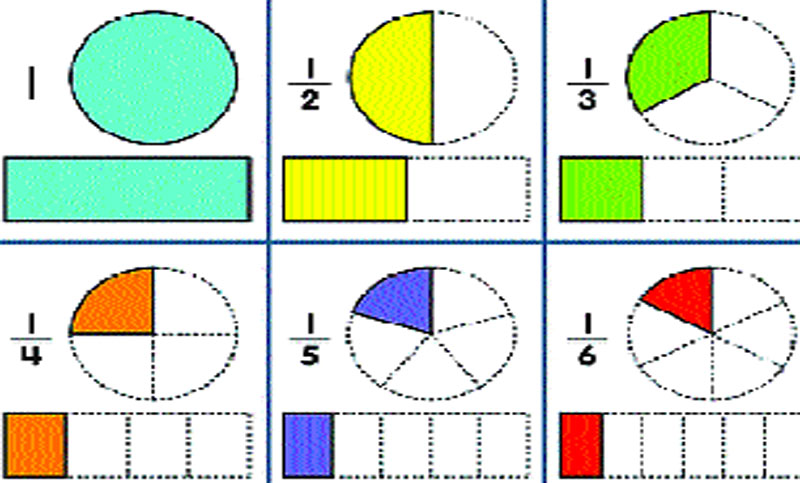